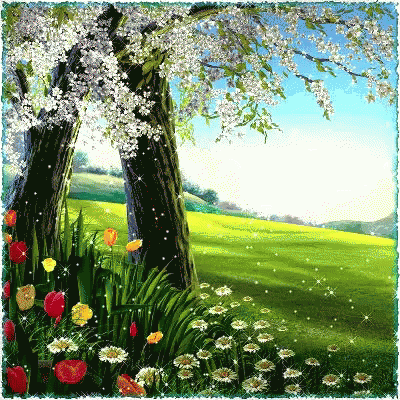 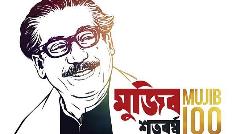 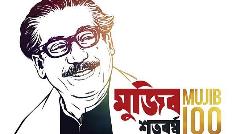 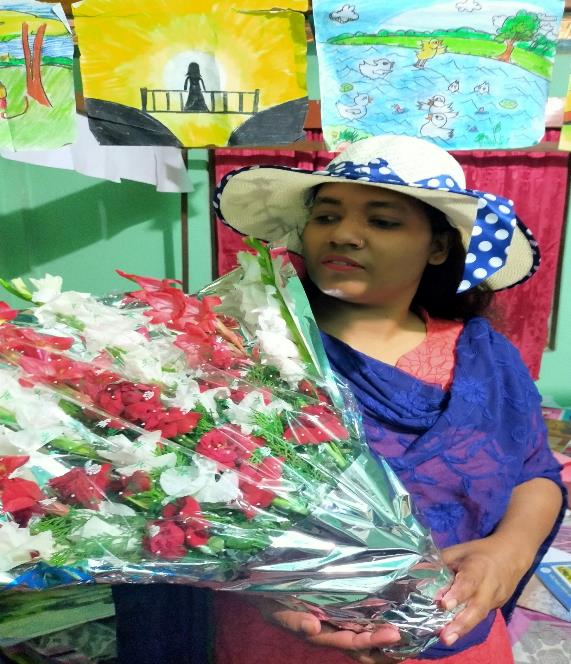 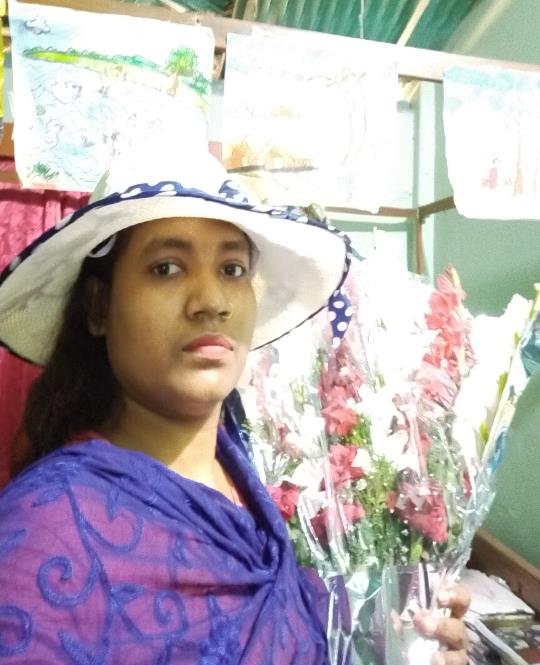 মুজিব শতবর্ষ উপলক্ষ্যে আমাদের প্রস্তুতি
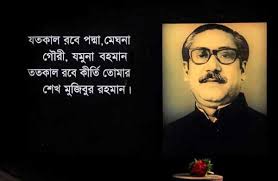 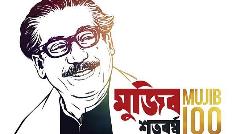 ৯১ নং বেরকাঠী সরকারি প্রাথমিক বিদ্যালয়,ঝালকাঠি
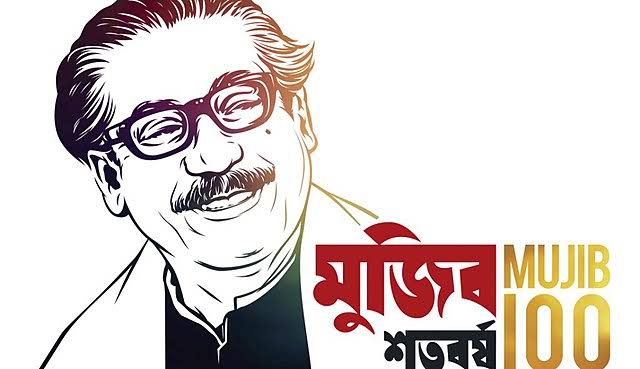 মুজিব শতবর্ষে সকলকে শুভেচ্ছা
৯১ নং বেরকাঠী সরকারি প্রাথমিক বিদ্যালয়,ঝালকাঠি
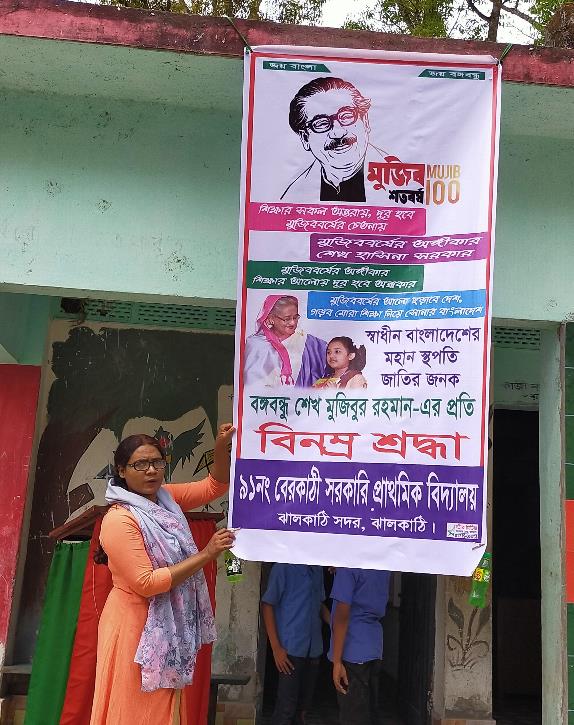 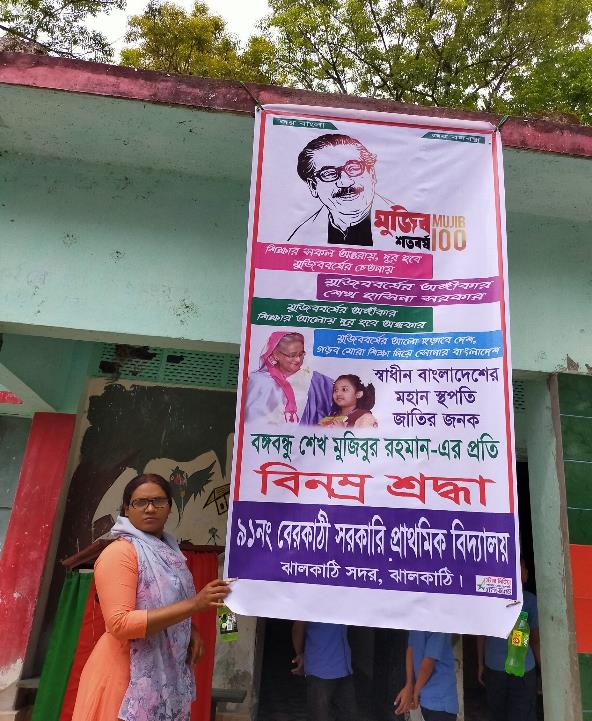 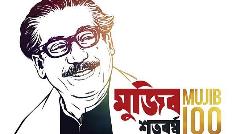 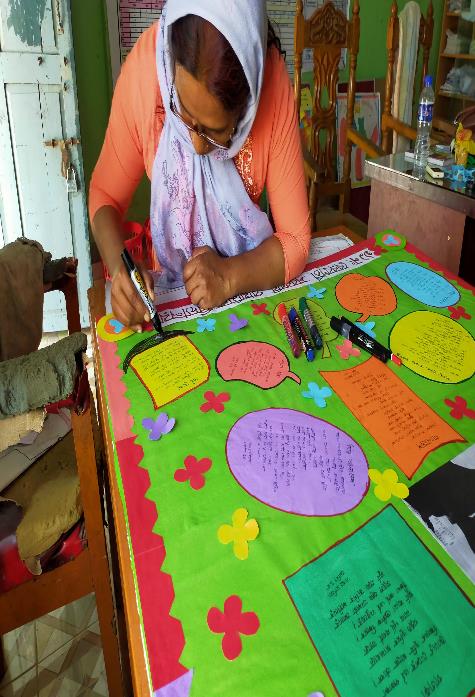 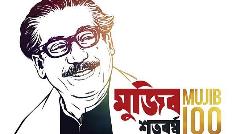 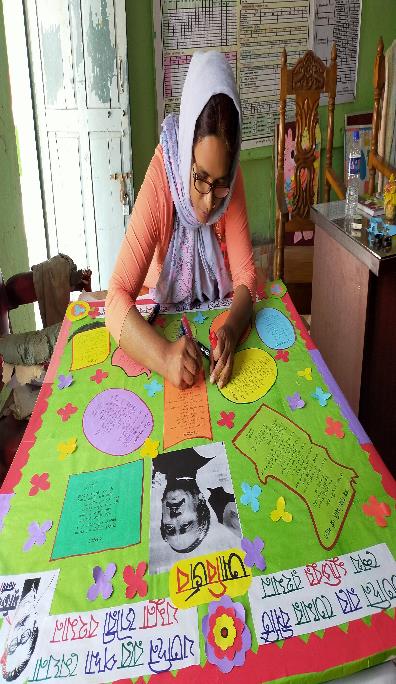 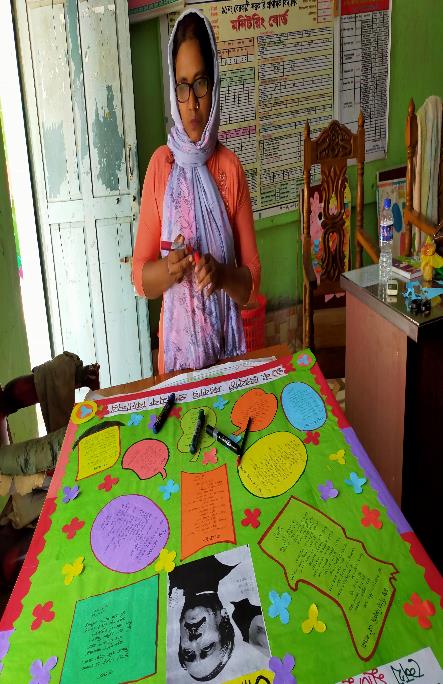 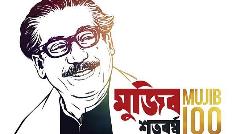 দেয়ালিকা তৈরি
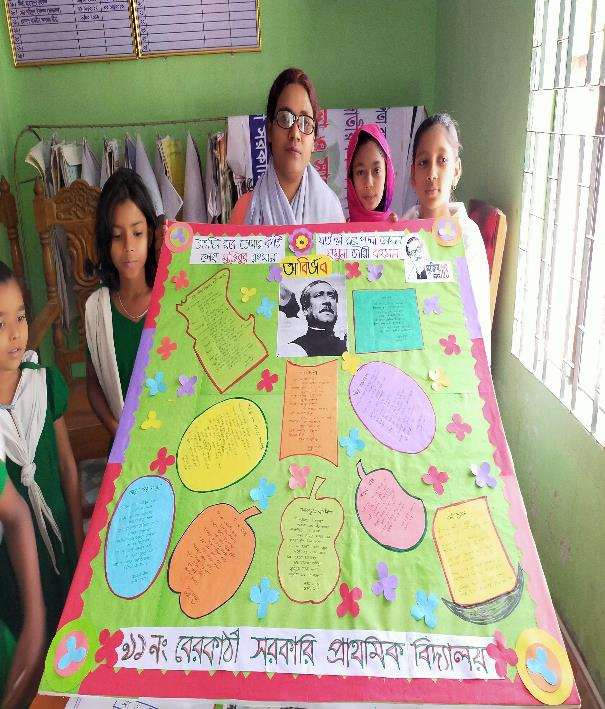 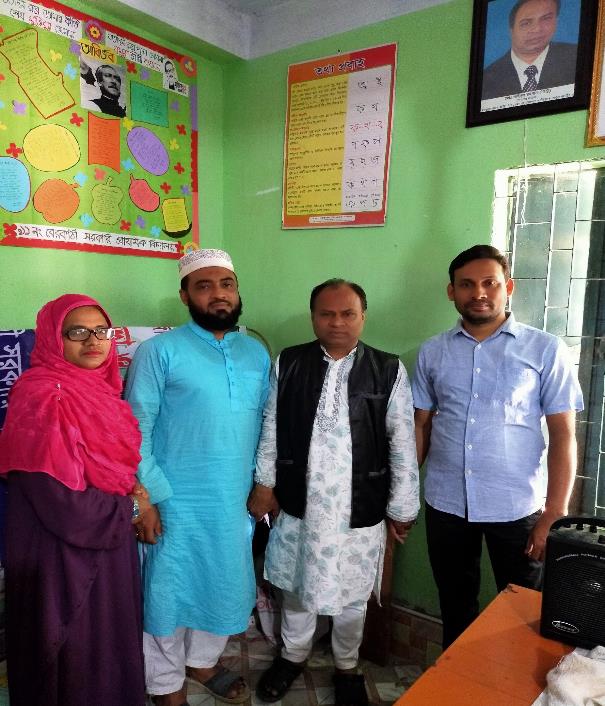 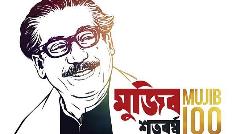 SMC সভাপতি উপস্থিতিতে দেয়ালিকা প্রকাশ
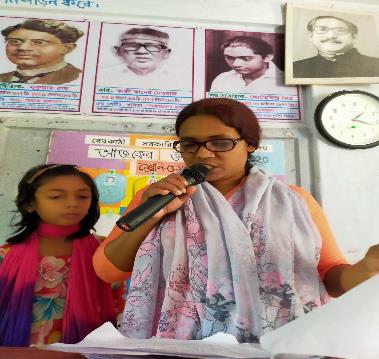 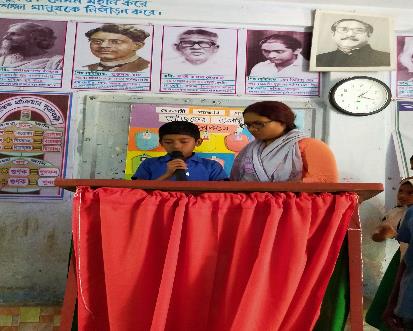 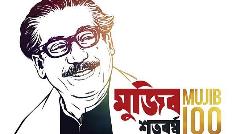 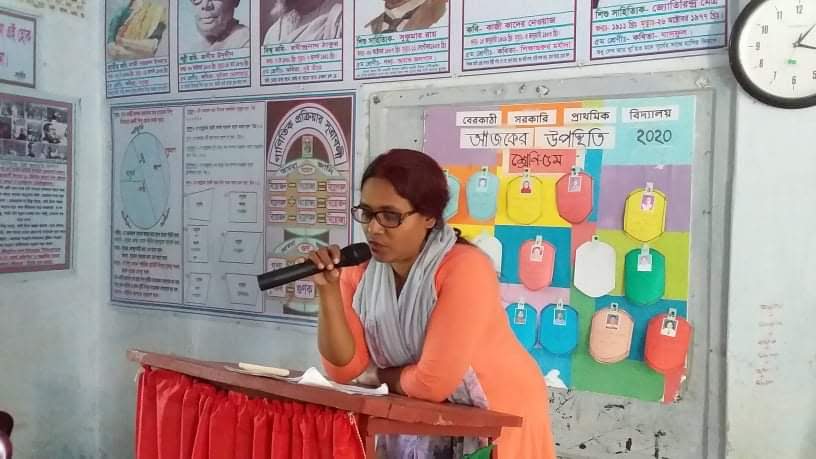 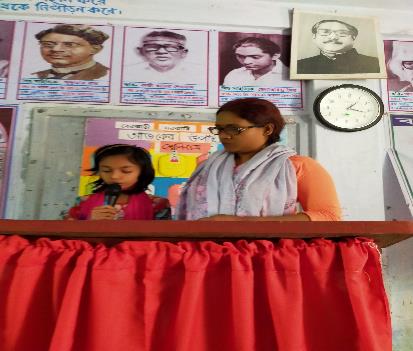 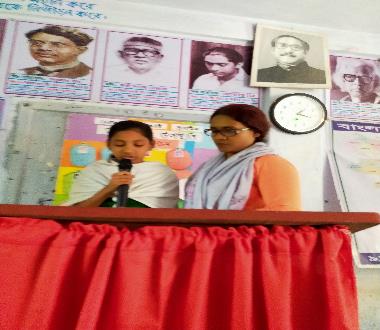 শেষ মুহূর্তের প্র্যাকটিস
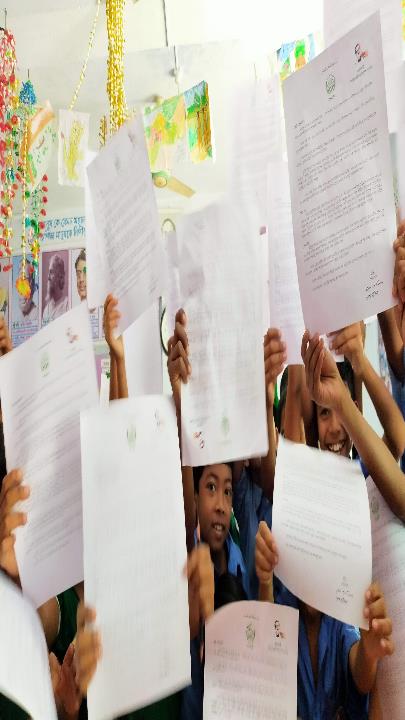 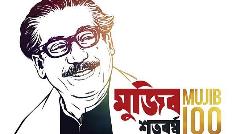 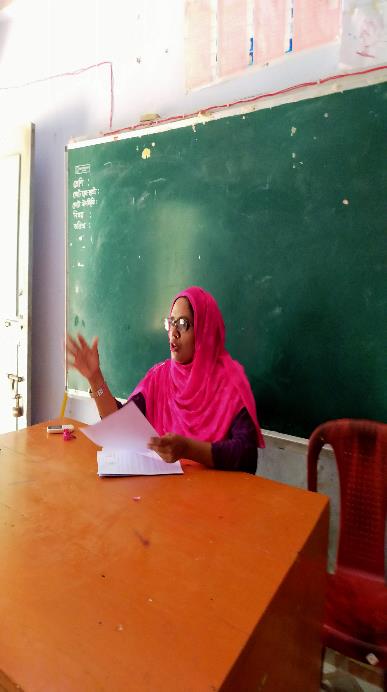 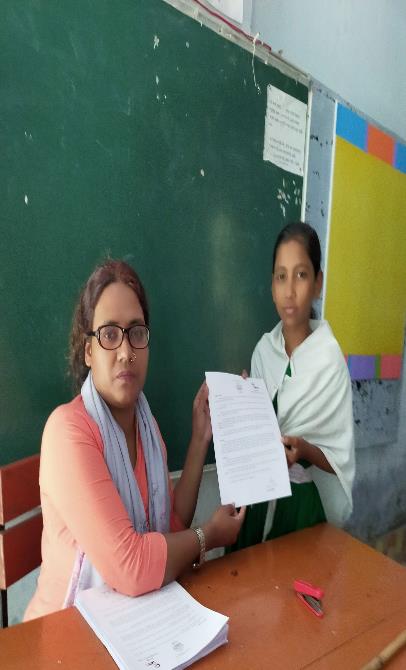 মাননীয় প্রধানমন্ত্রীর চিঠি শিক্ষার্থীদের হাতে পৌছানো ও পাঠ করে শোনানো
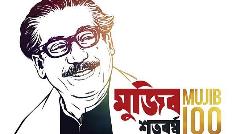 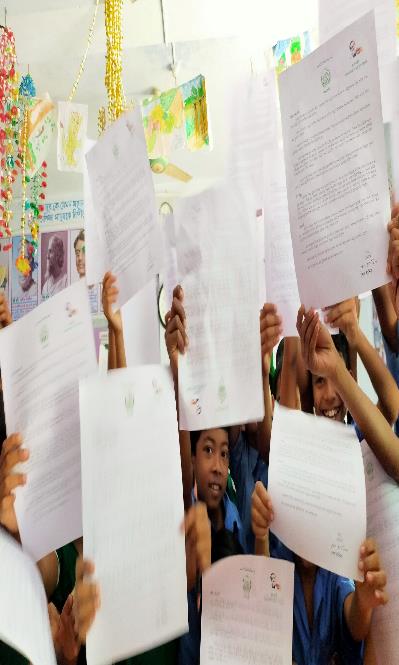 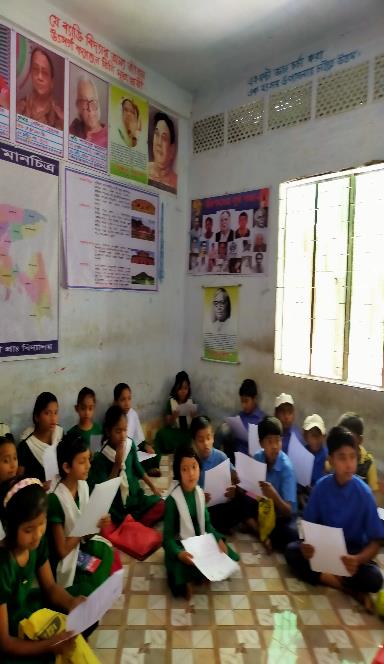 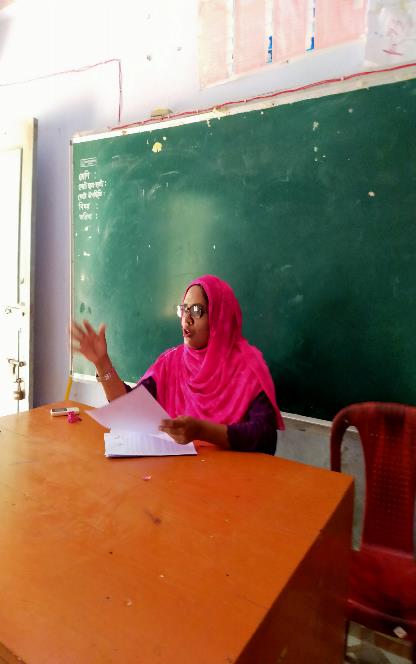 মাননীয় প্রধানমন্ত্রীর চিঠি শিক্ষার্থীদের হাতে পৌছানো ও  পড়ে শোনালাম
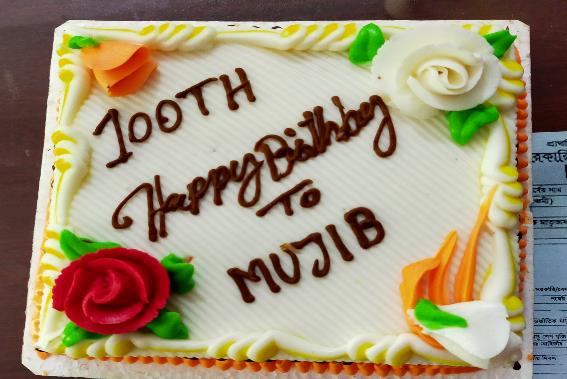 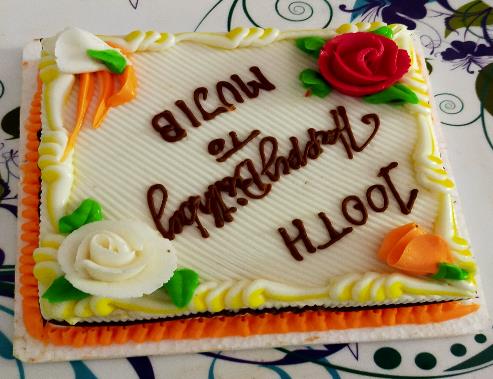 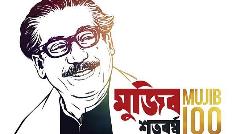 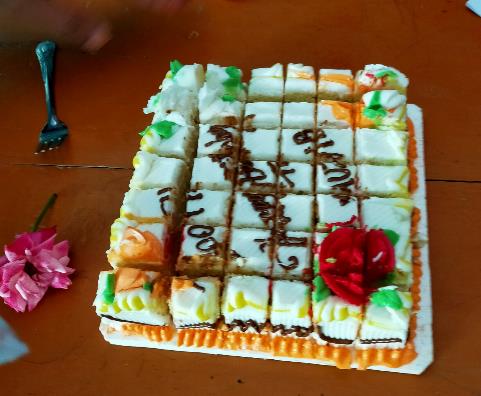 ১৬/০৩/২০২০
১৬/০৩/২০২০
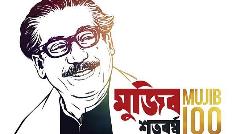 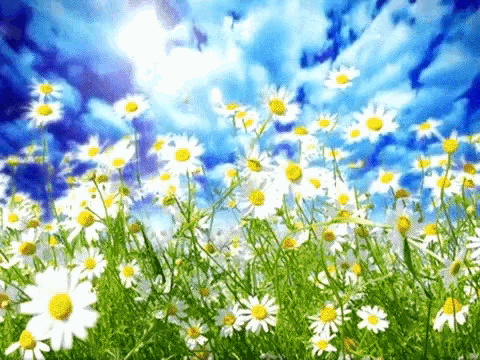 ধন্যবাদ সকলকে